Elektronická  učebnice - I. stupeň                     Základní škola Děčín VI, Na Stráni 879/2  – příspěvková organizace                                     Svět kolem nás
95.1 Dýchací soustava
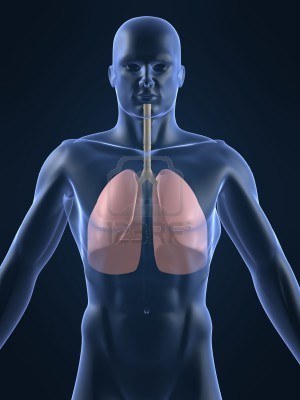 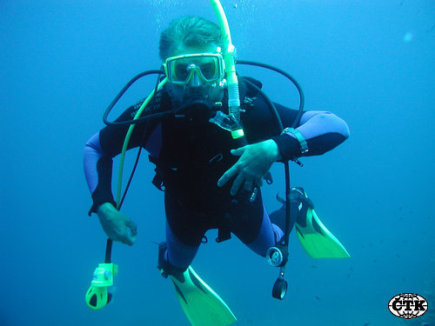 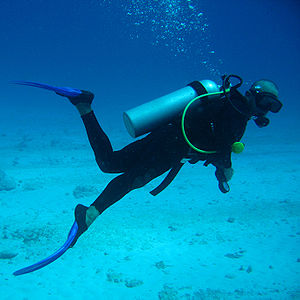 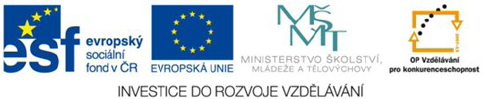 Autor: Mgr. Pavlína Sirová
[Speaker Notes: Víte, kdo způsobuje angínu, chřipku, nebo neštovice?]
Elektronická  učebnice - I. stupeň                      Základní škola Děčín VI, Na Stráni 879/2  – příspěvková organizace                                    Svět kolem nás
95.2 Co už víš?
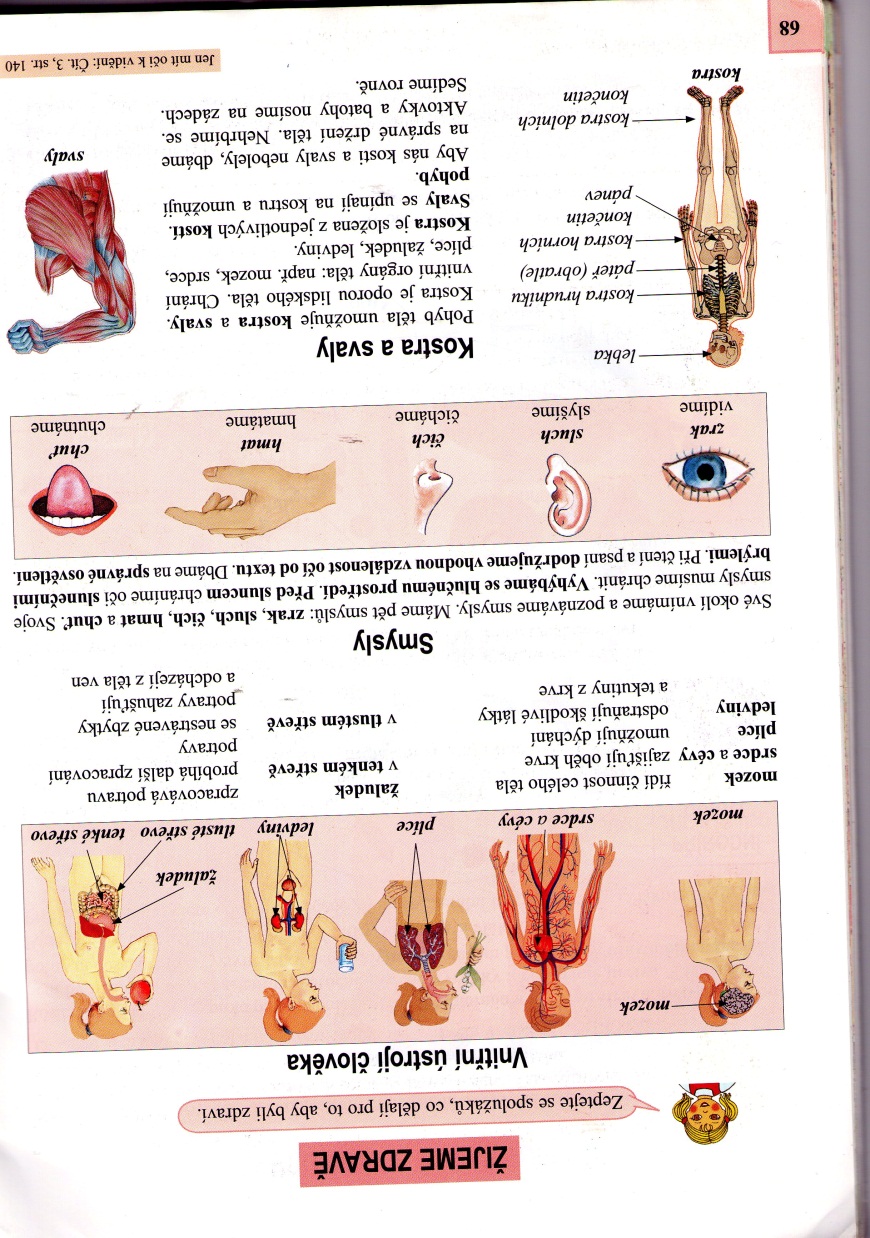 Plíce umožňují dýchání.
Plíce patří mezi vnitřní ústrojí člověka.
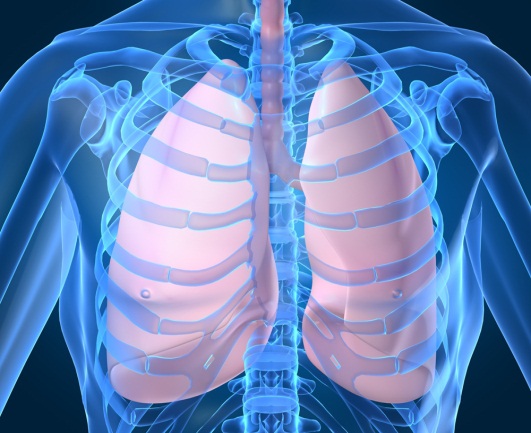 Elektronická  učebnice - I. stupeň                      Základní škola Děčín VI, Na Stráni 879/2  – příspěvková organizace                                       Svět klem nás
95.3 Jaké si řekneme nové termíny a názvy?
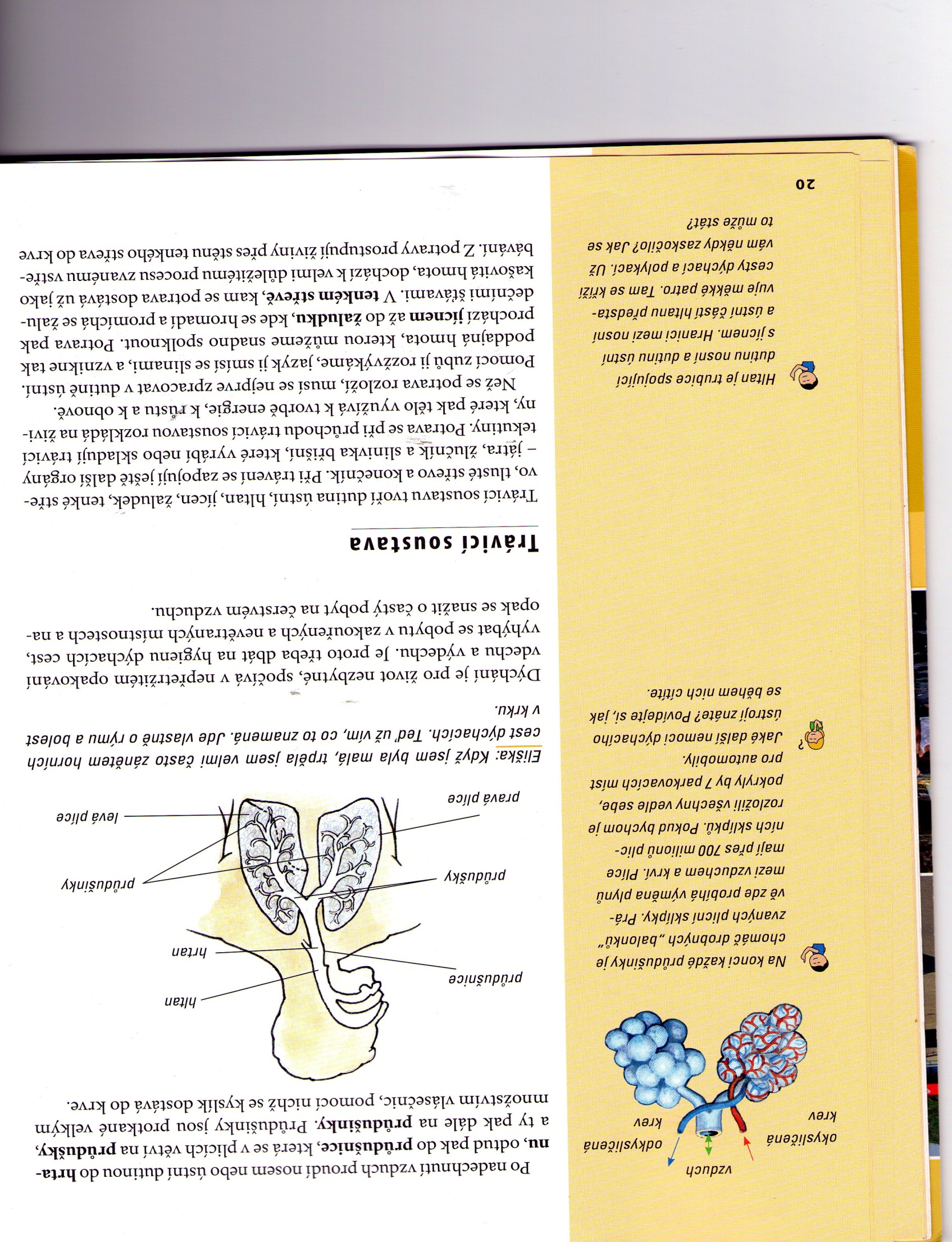 DÝCHACÍ SOUSTAVA - zabezpečuje přísun kyslíku do krve a odvádí z těla oxid uhličitý
DÝCHACÍ ÚSTROJÍ - dutina nosní, dutina ústní, nosohltan, hrtan, průdušnice, průduška, plíce
PLÍCE - hlavní orgán dýchacího ústrojí
PLICNÍ SKLÍPKY - nachází se na konci každé průdušinky
plicní sklípky
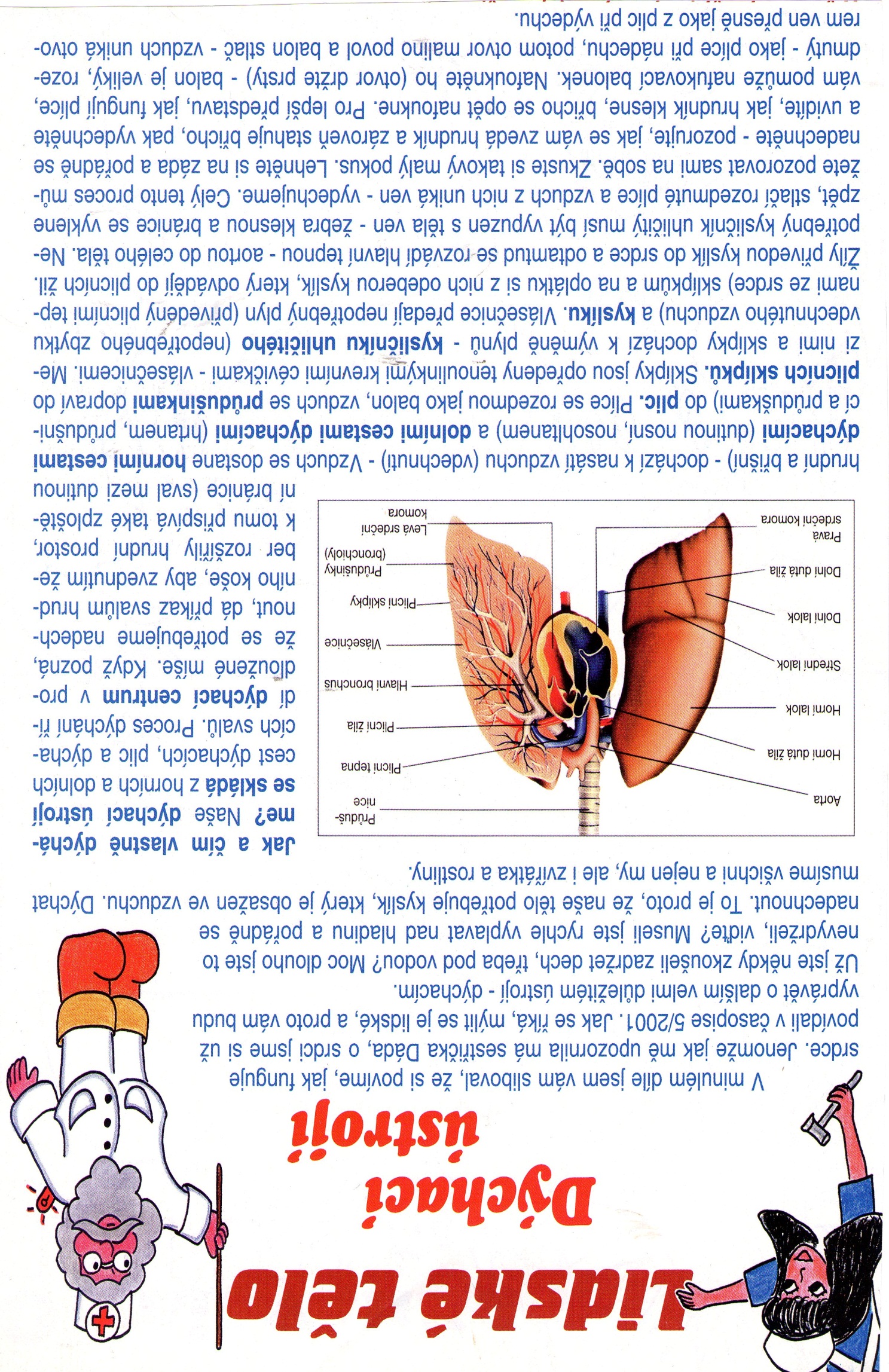 dýchací ústrojí
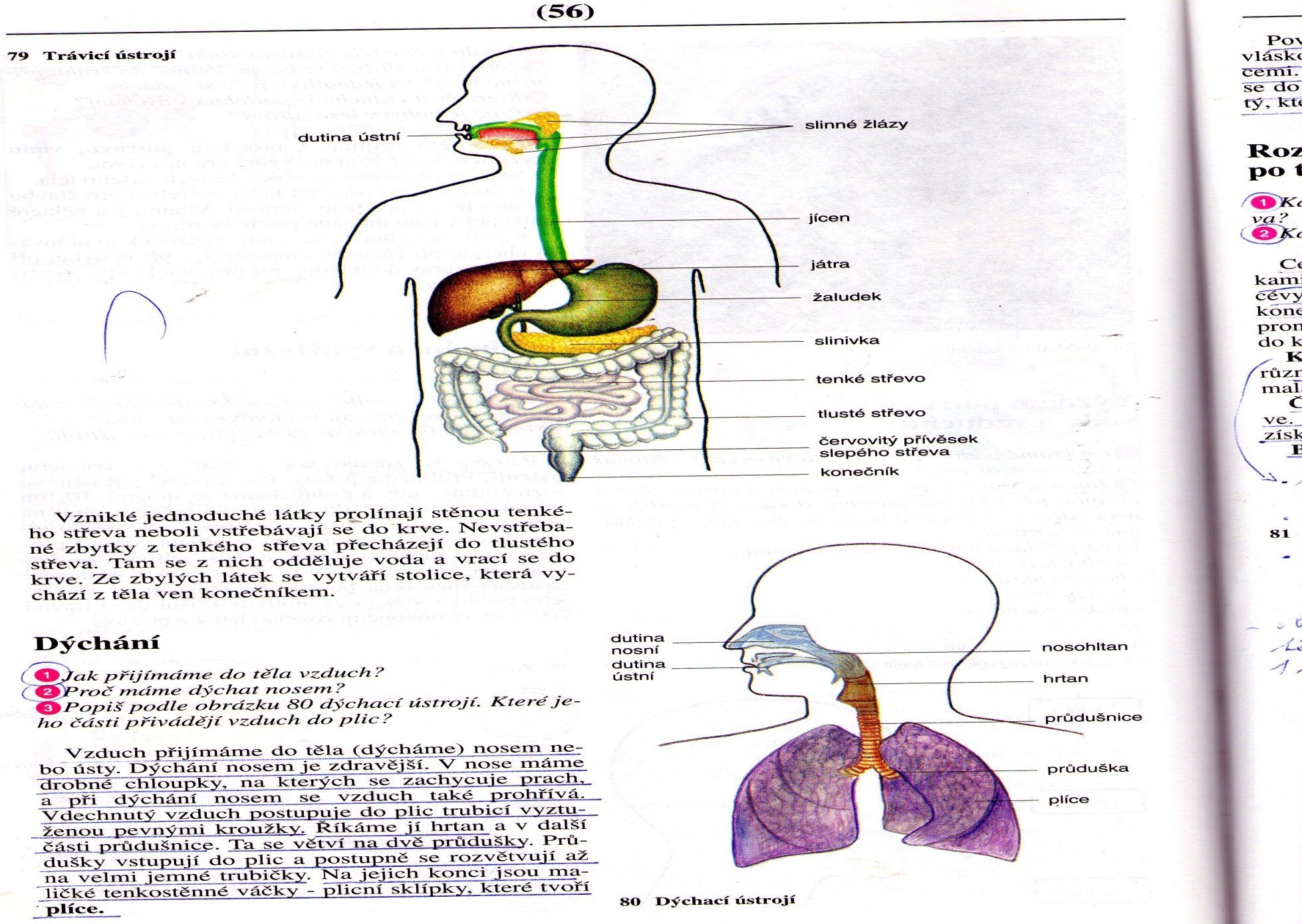 http://www.youtube.com/watch?v=XZnxgwcKwqs
http://www.jaksetodela.cz/video/836/dychani-pri-behu-jak-spravne-dychat-pri-behu
Elektronická  učebnice - I. stupeň                      Základní škola Děčín VI, Na Stráni 879/2  – příspěvková organizace                                    Svět kolem nás
95.4 Co si řekneme nového?
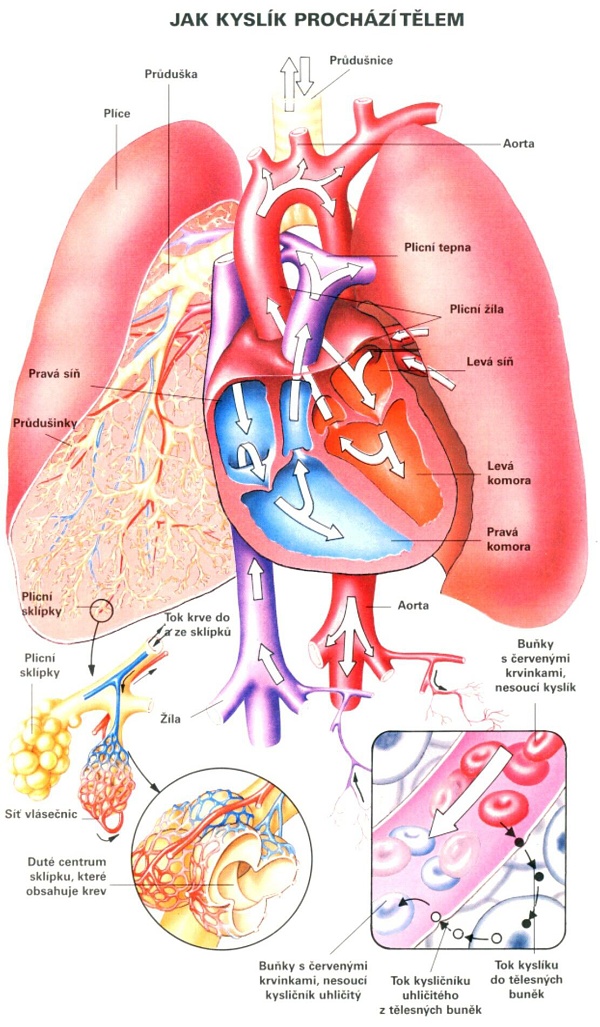 Dýchací soustava zabezpečuje přísun kyslíku do krve a odvádí z těla oxid uhličitý.
Po nadechnutí vzduch proudí nosem nebo ústní dutinou do hrtanu, odtud pak do průdušnice, která se v plicích větví na průdušky, a ty pak dále na průdušinky.
Plíce jsou hlavním orgánem dýchacího ústrojí. Je to párový orgán, který je uložen v hrudníku.
Průdušinky jsou protkané velkým množstvím vlásečnic, pomocí nichž se kyslík dostává do krve.
Na konci každé průdušinky je chomáč drobných „balónků“, tzv. plicní sklípky. Právě zde probíhá výměna plynů mezi vzduchem a krví.

Dýchání je pro život nezbytné, spočívá v nepřetržitém opakování vdechu a výdechu. Je proto třeba dbát na hygienu dýchacích cest, vyhýbat se pobytu v zakouřených a nevětraných místnostech a naopak se snažit o častý pobyt na čerstvém vzduchu.
Elektronická  učebnice - I. stupeň                      Základní škola Děčín VI, Na Stráni 879/2  – příspěvková organizace                       	          Svět kolem nás
95.5 Procvičení a příklady
3. K obrázku přiřaď správné názvy dýchacího ústrojí.
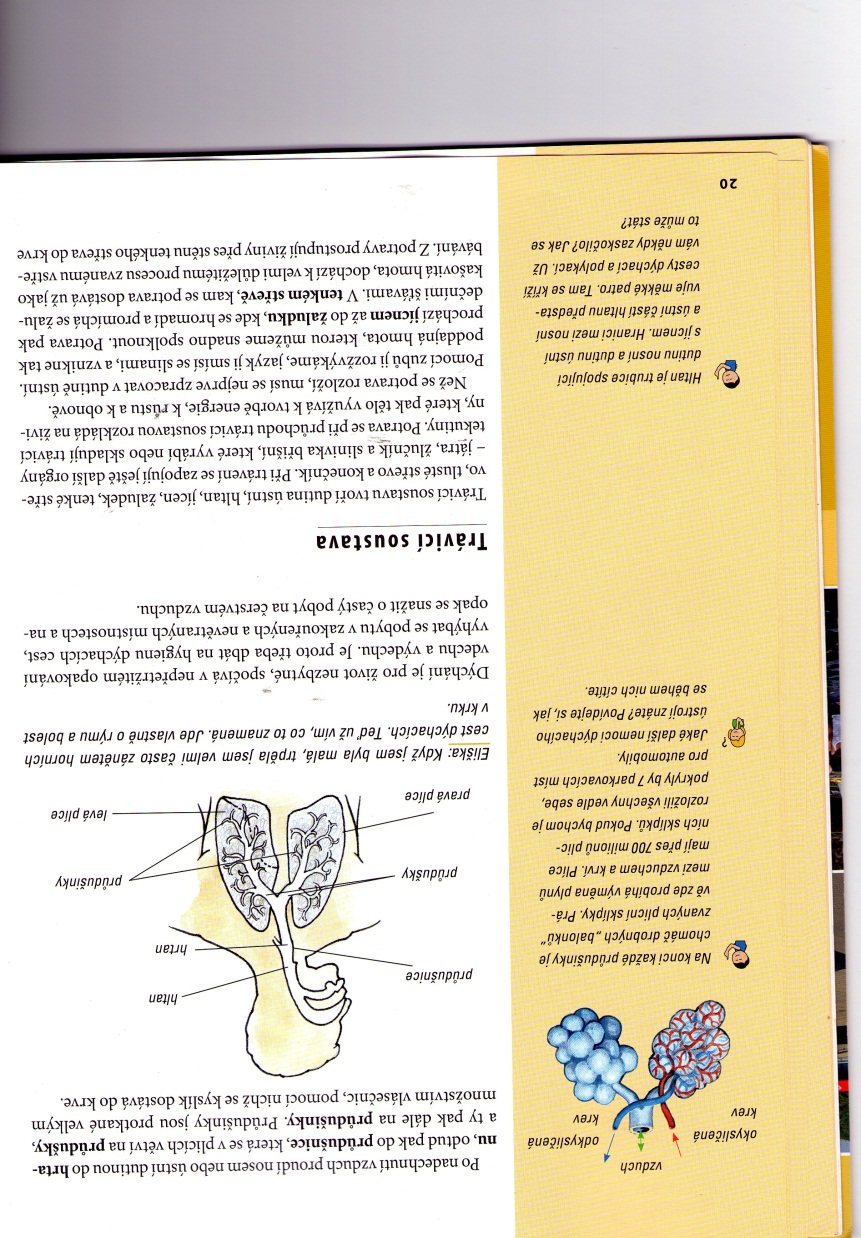 1. Jak přijímáme do těla vzduch?
2. Jaké znáte nemoci dýchacího ústrojí? Povídejte si, jak se během nich cítíte.
průdušnice
průdušinky
průdušky
pravá plíce
levá plíce
Elektronická  učebnice - I. stupeň                      Základní škola Děčín VI, Na Stráni 879/2  – příspěvková organizace                       	          Svět kolem nás
95.6 Něco navíc pro šikovné
Plíce nekuřáka a kuřáka
Zajímavé údaje
Plíce mají přes 700 milionů plicních sklípků. Pokud bychom je rozložili všechny vedle sebe, pokryli bychom jimi půlku fotbalového hřiště.
   V klidu nebo ve spánku se nadechujeme jednou  
       za  tři až čtyři vteřiny.
  Po námaze dýcháme rychlostí až jeden vdech za  
       vteřinu.
  Při hlubokém vdechu proudí do plic 2 až 3 litry
       vzduchu.
  Objem vdechovaného a vydechovaného vzduchu v   klidu nedosahuje ani 10 litrů za minutu, zatímco při usilovném dýchání se v plicích vymění až 150 litrů vzduchu.
Bez ohledu na způsob dýchání zůstává v plicích 0,5 litru vzduchu.
Zadržujeme-li dech, není to nedostatek kyslíku, ale oxid uhličitý rozpuštěný v krvi, který způsobí, že se nakonec prudce nadechneme.
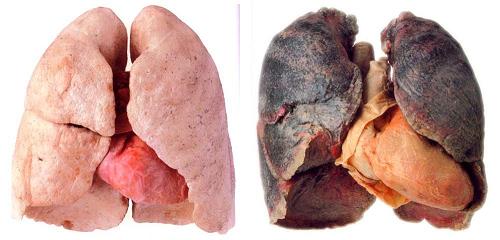 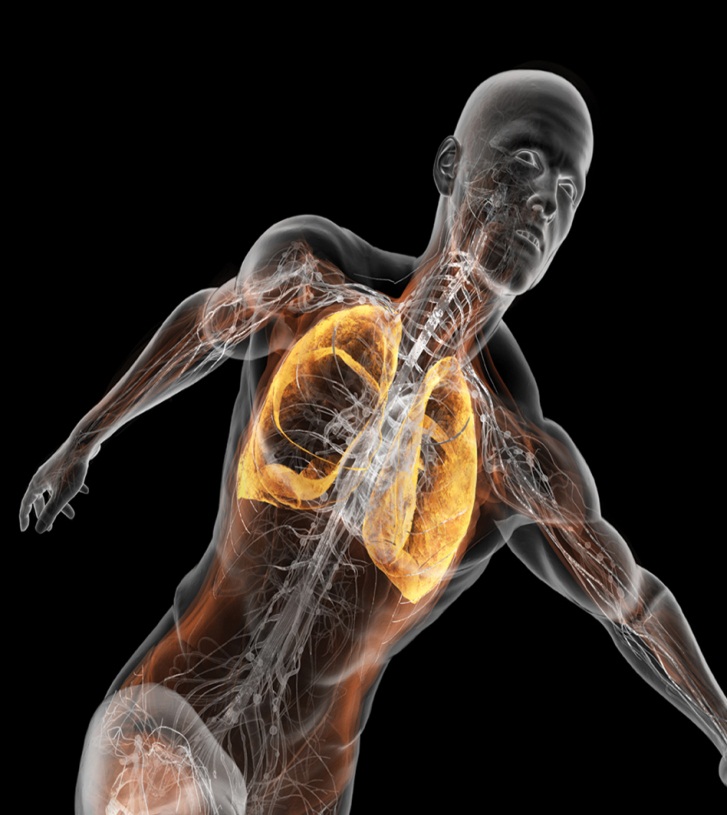 Elektronická  učebnice - I. stupeň                      Základní škola Děčín VI, Na Stráni 879/2  – příspěvková organizace                                    Svět kolem nás
95.7 CLIL
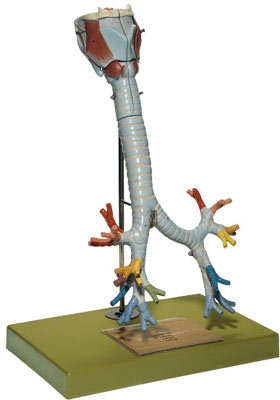 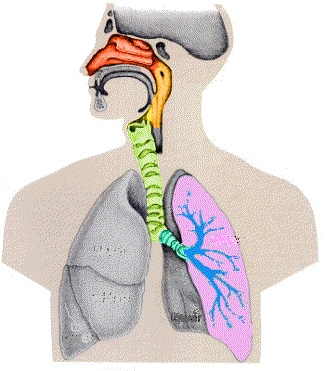 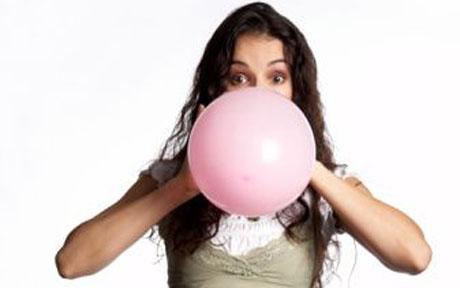 bronchi
breathing
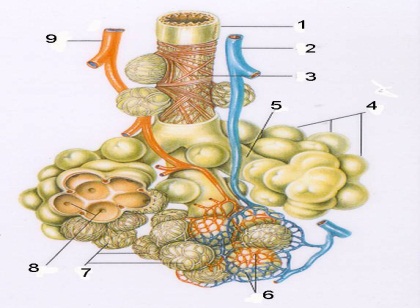 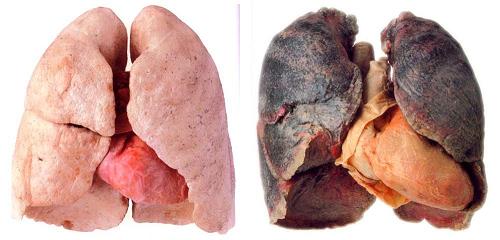 alveoli
dýchání, plíce, průdušky, plicní sklípky, dýchací ústrojí
respiratory tract
lungs
Elektronická  učebnice - I. stupeň                      Základní škola Děčín VI, Na Stráni 879/2  – příspěvková organizace                       	          Svět kolem nás
95.8 Test znalostí
Správné odpovědi:
b
c
c
a
Test  na známku
Elektronická  učebnice - I. stupeň                      Základní škola Děčín VI, Na Stráni 879/2  – příspěvková organizace                       	          Svět kolem nás
95.9 Použité zdroje, citace
http://us.123rf.com/400wm/400/400/eraxion/eraxion0612/eraxion061200326/660289-d-chac--soustava.jpg
http://i3.cn.cz/14/1187949558_potapec.jpg
http://nd03.jxs.cz/562/832/02416ab2fd_66297905_o2.jpg
http://vyuka.zsjarose.cz/data/swic/lessons/665.jpg
http://www.adaraclinic.ca/sites/default/files/healthy-lungs.jpg
http://files.strankaprotikoureni.webnode.cz/200000028-ecac0eda84/plice.JPG
http://archive.mensjournal.com/wp-content/uploads/breathing.jpg
http://www.helago-cz.cz/public/content-images/cz/product/17759.jpg
http://www.cardiologiapertutti.org/Immagini/Polmoni%20-%20Bronchi%20e%20alveoli.jpg
http://i.telegraph.co.uk/multimedia/archive/01449/breathing_1449644c.jpg
http://www.sciencequiz.net/jcscience/jcbiology/gapfilling/images/respiratory.jpg

Otázky a odpovědi, Lidské tělo- Steve Parker, nakladatelství Fragment, 2005
1000 zajímavostí, Lidské tělo – John Farndon, nakladatelství Fragment, 2001
Člověk a jeho zdraví, M.Jančová, M. Grigárková – učebnice pro 4. a 5. ročník ZŠ, 2008
Já a můj svět, V. Štiková – prvouka pro 3. ročník, nakladatelství Nová škola, 2008
Od vesmíru k člověku, D.Kvasničková, J.Froněk, M.Šolc- přírodověda pro 5. ročník ZŠ, nakladatelství Fortuna, 1996

Obrázky z databáze klipart
Elektronická  učebnice – I. stupeň                     Základní škola Děčín VI, Na Stráni 879/2  – příspěvková organizace                                    Svět kolem nás
95.10 Anotace